Rural Northern Colorado Before 1962
Potable
Water wagons and water trucks delivered water to cisterns for indoor use by rural customers.
$0.25 for 500 gallons from the City of Fort Collins.
Faucet located by Trolley Barn on North Howes Street.

Non-potable
Wells for outdoor use and livestock.
Title 32 Special Districts
Single purpose – treat and deliver domestic water to the tap holders in the District.

Government agency – compliance with election and financial reporting laws. 

ELCO – 1962

Fort Collins-Loveland Water District – 1961

North Weld – 1962

Wholesale Customers – treat and deliver water to other communities.
ELCO, Fort Collins-Loveland and North Weld
Also serving 8 wholesale accounts (Ault, Pierce, Nunn, Eaton, Severance, Windsor, Northern Colorado Water Association, Sunset Water District
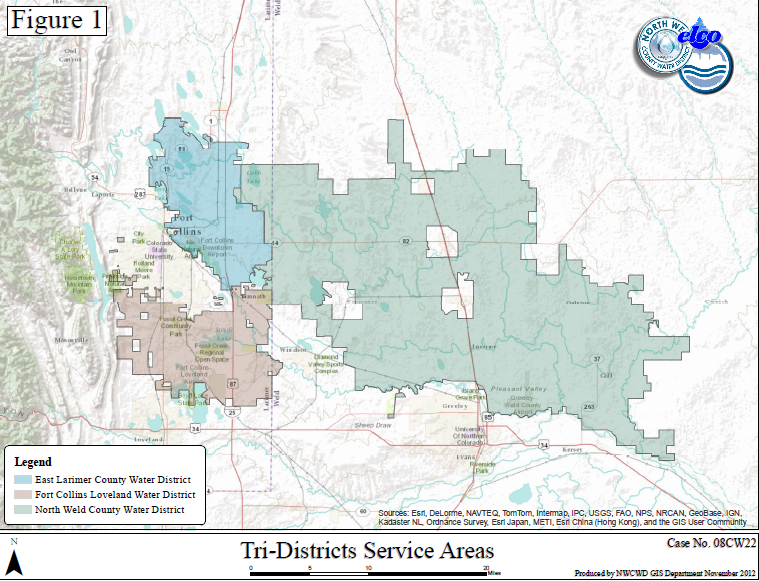 Soldier Canyon Filter Plant
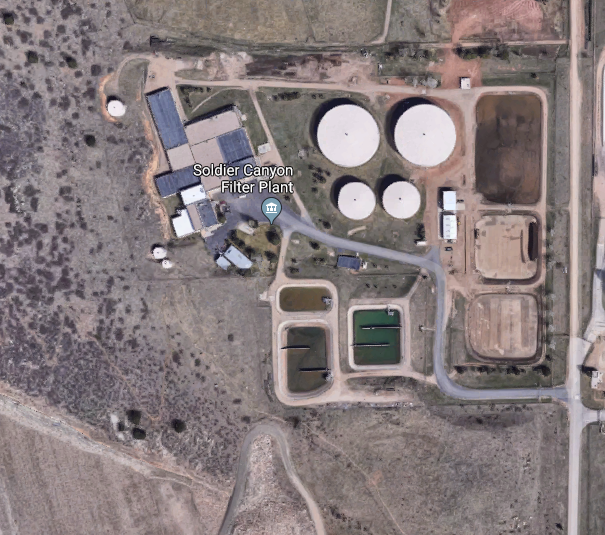 Serves approximately 100,000 people and 50,000 dairy cattle.
Differing seasonal demands by District.
Pleasant Valley Pipeline
Coordination between:
ELCO
Fort Collins-Loveland
North Weld
City of Fort Collins
North Poudre Irrigation Company (supplier and carrier)
Northern Water (owner)
City of Greeley
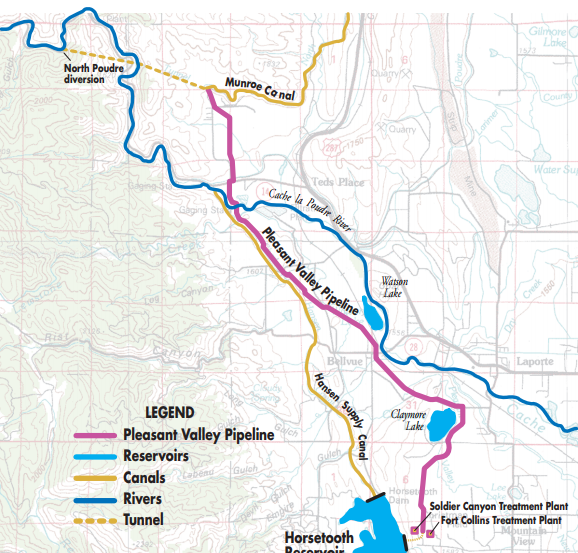